Chuẩn bị đọc
Chia sẻ lại một kỉ niệm tuổi thơ gắn với người thân của em cùng các  bạn.
[Speaker Notes: Sản phẩm của Xoan Vũ 0983110407]
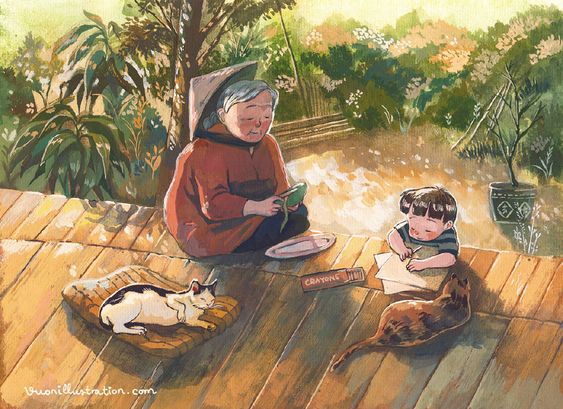 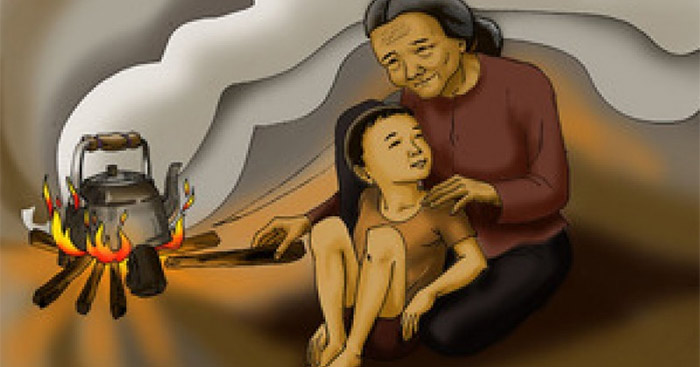 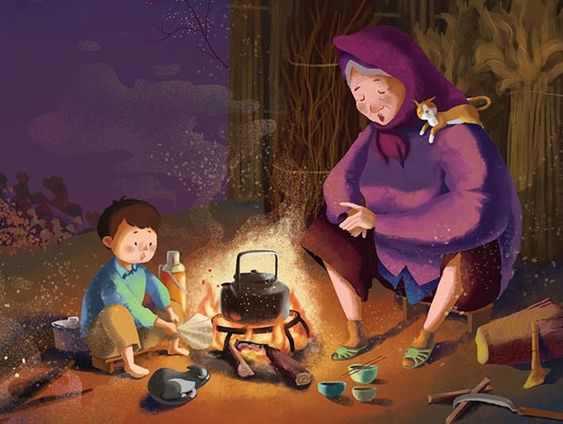 Văn bản 2:
BẾP LỬA
(Bằng Việt)
[Speaker Notes: Sản phẩm của Xoan Vũ 0983110407]
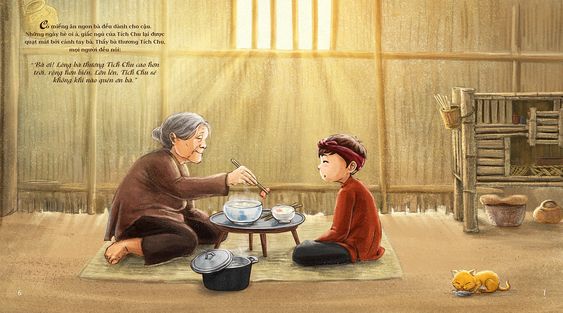 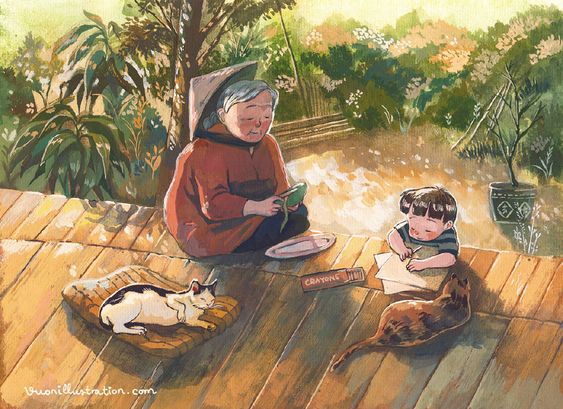 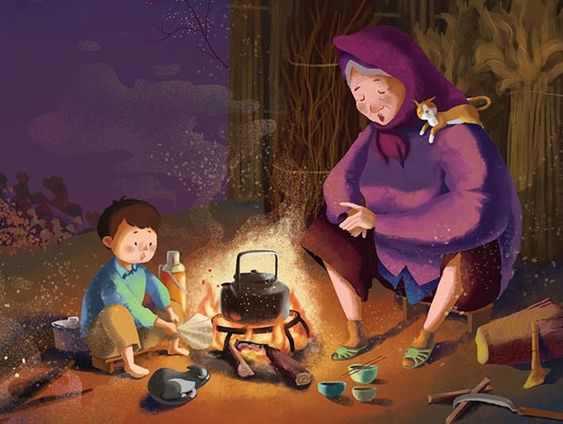 I. Trải nghiệm cùng văn bản
[Speaker Notes: Sản phẩm của Xoan Vũ 0983110407]
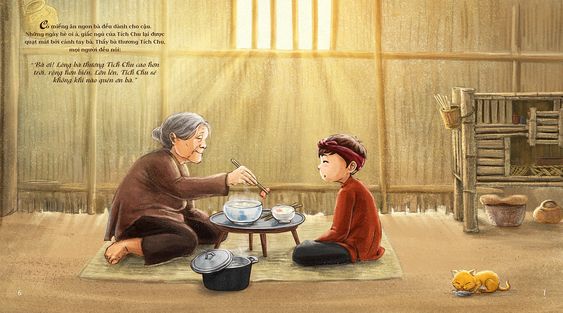 I. Trải nghiệm cùng văn bản
1. Đọc văn bản
2. Kĩ năng theo dõi, suy luận
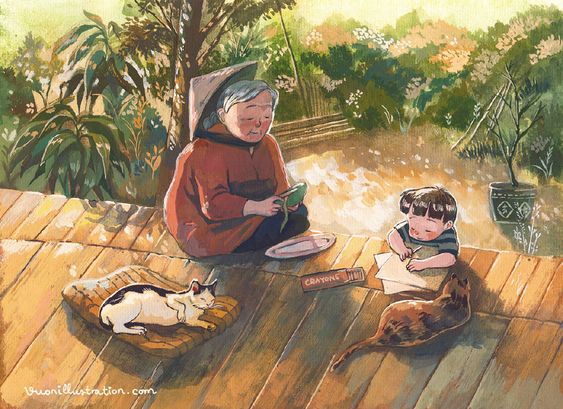 Suy luận
Theo dõi
2. Lời dặn cháu thể hiện điều gì về bà?
3. Hình ảnh bếp lửa trong khổ thơ này có gì khác so với khổ thơ trên?
[Speaker Notes: 2. Thể hiện bà là một người bà tần tảo, dịu dàng, giàu yêu thương và luôn quan tâm đến con cháu nhưng đồng thời cũng thể hiện bà là người mạnh mẽ, kiên cường và bất khuất.
3. Hình ảnh “bếp lửa” ở các khổ trước là tượng trưng cho sự tần tảo, đức hi sinh của người bà, là tình yêu thương về gia đình, về quê hương. Còn hình ảnh “bếp lửa” ở khổ thơ này thể hiện về ước mơ, hi vọng, ngọn lửa thắp lên tương lai cho người cháu.]
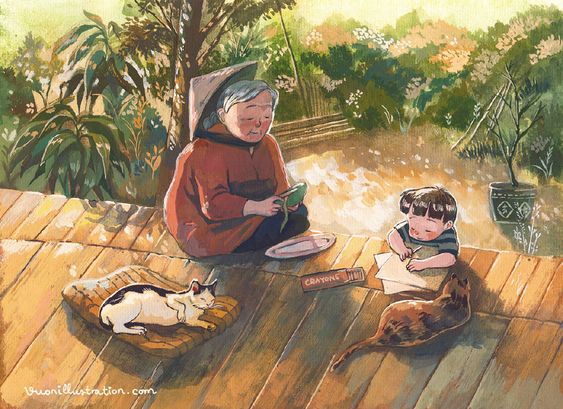 II. Suy ngẫm và phản hồi
[Speaker Notes: Sản phẩm của Xoan Vũ 0983110407]
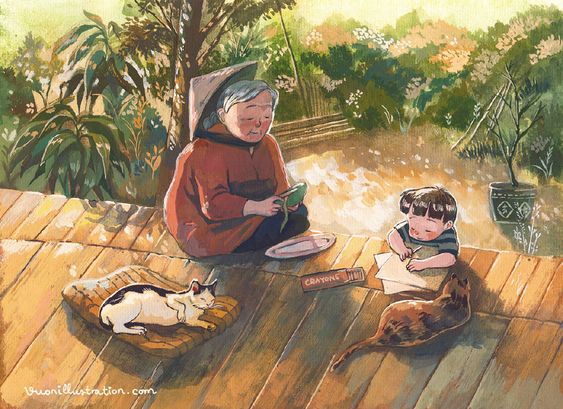 Văn bản thuộc thể thơ gì? Dựa vào đâu em xác định như vậy?
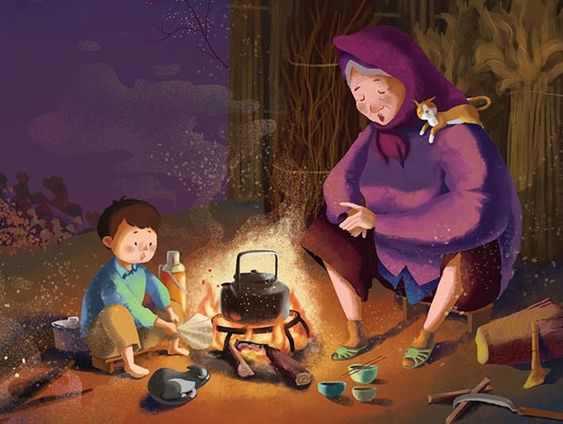 [Speaker Notes: - Thể thơ tự do.
- Căn cứ: bài thơ có nhiều dòng thơ, các dòng thơ dài ngắn không đều, có dòng 7, dòng 8, dòng 9, dòng 10 chữ.]
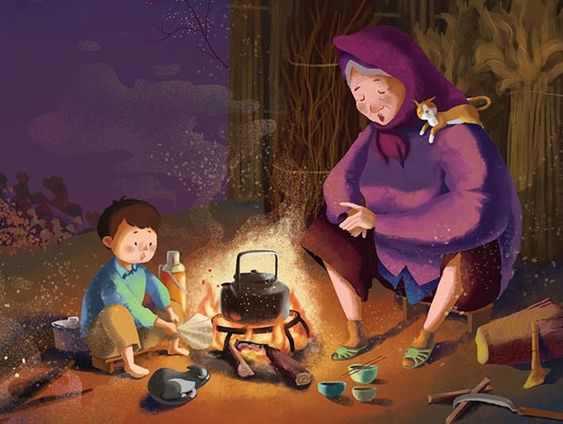 1. Nét độc đáo về hình thức của bài thơ
[Speaker Notes: Sản phẩm của Xoan Vũ 0983110407]
a. Từ ngữ, hình ảnh
chờn vờn sương sớm/ ấp iu nồng đượm/ Lên bốn tuổi cháu đã quen mùi khói/ Tám năm ròng cháu cùng bà nhóm lửa.
 Đảm đang, tảo tần, chăm chút cho cháu, bà vừa làm cha, vừa làm mẹ, là điểm tựa tinh thần cho cả gia đình trong suốt những năm tháng chiến tranh.
Hình ảnh ngọn lửa được lặp lại, điệp từ nhóm: Nhóm bếp lửa ấp/ Nhóm niềm yêu thương/ Nhóm dậy cả những tâm tình tuổi nhỏ.
 Bà "nhóm" lên trong cháu ngọn lửa của tình yêu thương, của niềm tin, sự sẻ chia, tình làng, nghĩa xóm.
Từ hình ảnh bếp lửa (thực) chuyển qua hình ảnh ẩn dụ, tượng trưng: bếp lửa, ngọn lửa của tình yêu, niềm tin về những điều tốt đẹp được bà truyền dạy cho cháu.
[Speaker Notes: Có những hình ảnh con người, sự vật, hiện tượng nào xuất hiện xuyên suốt bài thơ?]
a. Từ ngữ, hình ảnh
- Hình ảnh bếp lửa có sự thay đổi qua các khổ thơ: Từ hình ảnh bếp lửa (thực) chuyển qua hình ảnh ẩn dụ, tượng trưng: bếp lửa, ngọn lửa của tình yêu, niềm tin về những điều tốt đẹp được bà truyền dạy cho cháu.
b. Biện pháp tu từ
[Speaker Notes: Sản phẩm của Xoan Vũ 0983110407]
b. Biện pháp tu từ
- Ẩn dụ (bếp lửa)
- Điệp từ (nhóm)
- Điệp ngữ (bếp lửa, một ngọn lửa),...
 Mở rộng và nhấn mạnh ý nghĩa hình ảnh bếp lửa: không phải chỉ là bếp lửa bình thường mà là ngọn lửa của tình yêu thương, niềm tin, của những giá trị tốt đẹp trong cuộc sống mà bà đã gieo mầm trong lòng cháu.
[Speaker Notes: Sản phẩm của Xoan Vũ 0983110407]
c. Yếu tố  tự sự, miêu tả và biểu cảm trong thơ
- Bài thơ là sự hồi tưởng, kể lại câu chuyện về bà từ khi cháu mới 4 tuổi đến lúc đi học, đối thoại với bà (Khi tu hú kêu, bà còn nhớ không bà), tái hiện nguyên văn lời dặn cháu của bà).
- Các chi tiết trong câu chuyện được miêu tả sống động (bếp lửa chờn vờn sương sớm: gợi tả hình ảnh khói bếp toả trong sương mai; ấp iu nồng đượm: gợi tả sự ấm áp; khô rạc ngựa gầy: gợi tả hình ảnh gầy gò, thiếu ăn của con ngựa; lầm lụi: gợi tả sự vất vả, lầm than, âm thầm,...
- Từng chi tiết, hình ảnh đều chất chứa tình cảm thương yêu, nghẹn ngào, kính trọng dành cho bà, những giá trị tinh thần mà bà đã trao truyền cho con cháu cùng với những từ cảm thán, bộc lộ trực tiếp tình cảm của tác giả với bà.
Thể hiện hình ảnh người bà một cách sống động, cụ thể từ lúc nhân vật "cháu" còn nhỏ đến lúc trưởng thành đồng thời thể hiện tình cảm yêu thương vô bờ và lòng biết ơn của cháu với bà.
[Speaker Notes: Sản phẩm của Xoan Vũ 0983110407]
c. Yếu tố  tự sự, miêu tả và biểu cảm trong thơ
- Sự kết hợp giữa yếu tố biểu cảm với tự sự và miêu tả góp phần thể hiện hình ảnh người bà một cách sống động, cụ thể đồng thời thể hiện tình cảm yêu thương vô bờ và lòng biết ơn của cháu với bà.
[Speaker Notes: Sản phẩm của Xoan Vũ 0983110407]
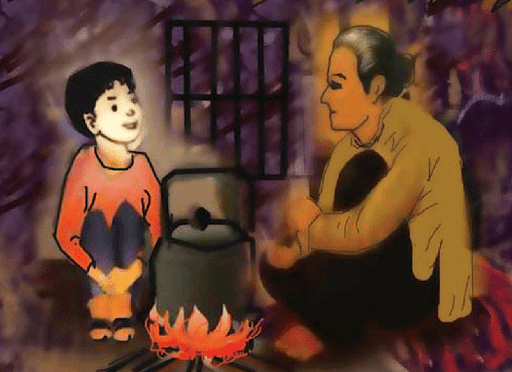 2. Mạch cảm xúc và cảm hứng chủ đạo của bài thơ
[Speaker Notes: Sản phẩm của Xoan Vũ 0983110407]
2. Mạch cảm xúc và cảm hứng chủ đạo của bài thơ
Bố cục
Mạch cảm xúc
- Hồi tưởng về hình ảnh bếp lửa của bà.
1
Khổ
- Cảm xúc nghẹn ngào, thương yêu thiết tha, trân trọng những giá trị tốt đẹp bà trao truyền cho cháu.
2,3,4,5
- Cháu đón nhận niềm vui trăm ngả nhưng vẫn khôn nguôi thương nhớ bà.
Khổ
6
- Cảm hứng ngợi ca hình ảnh bếp lửa ấm áp, thiêng liêng được nhóm lên từ bàn tay và tấm lòng của bà.
Khổ
Cảm hứng chủ đạo:
[Speaker Notes: Sản phẩm của Xoan Vũ 0983110407]
a. Mạch cảm xúc
- Hồi tưởng về hình ảnh bếp lửa của bà  nghẹn ngào, thương yêu thiết tha, trân trọng những giá trị tốt đẹp bà trao truyền cho cháu  đón nhận niềm vui trăm ngả nhưng vẫn khôn nguôi thương nhớ bà.
b. Cảm hứng chủ đạo của bài thơ
- Cảm hứng ngợi ca hình ảnh bếp lửa ấm áp, thiêng liêng được nhóm lên từ bàn tay và tấm lòng của bà.
[Speaker Notes: Sản phẩm của Xoan Vũ 0983110407]
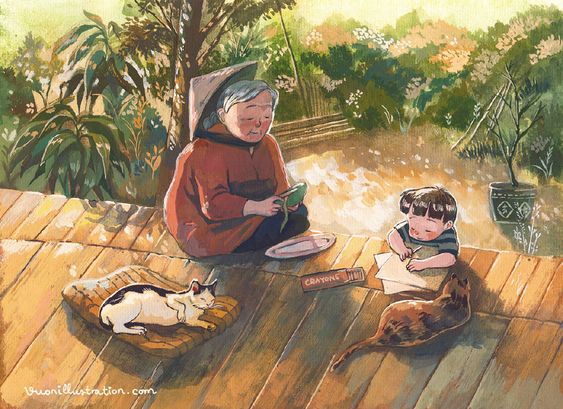 3. Kết cấu, thông điệp và tư tưởng
[Speaker Notes: Sản phẩm của Xoan Vũ 0983110407]
a. Kết cấu bài thơ
bà – bếp lửa.
Bếp lửa từ hình ảnh tả thực đến hình ảnh ẩn dụ.
- Sự kết hợp nhuần nhuyễn giữa các yếu tố tự sự, miêu tả, biểu cảm. Tuy nhiên phương thức thể hiện chính vẫn là biểu cảm.
- Là một chỉnh thể tác phẩm toàn vẹn từ nội dung đến hình thức: xây dựng hình ảnh sóng đôi bà – bếp lửa; sự phát triển của hình ảnh bếp lửa từ hình ảnh thực đến hình ảnh ẩn dụ; sự kết hợp các yếu tố tự sự, miêu tả, biểu cảm.
[Speaker Notes: Sản phẩm của Xoan Vũ 0983110407]
b. Thông điệp
- Tình yêu thương là ngọn lửa dẫn dắt con người trong cuộc sống, là động lực giúp ta sống tốt hơn.
c. Tư tưởng bài thơ
[Speaker Notes: Thông điệp văn bản: Là ý tưởng quan trọng nhất, là bài học cách ứng xử mà văn bản muốn truyền đến người đọc.]
c. Tư tưởng bài thơ
- Những điều tốt đẹp được gieo mầm, hình thành từ tuổi thơ, có tác dụng giúp con người trưởng thành, nâng đỡ con người suốt hành trình dài của cuộc đời.
- Các động từ "nhóm", "nhen" là biểu tượng cho sự gieo mầm, hình ảnh "bếp lửa" tượng trưng cho những giá trị tốt đẹp có tác dụng nuôi dưỡng, nâng đỡ con người trong suốt cuộc đời.
[Speaker Notes: Tư tưởng của tác phẩm là sự nhận thức, lý giải và thái độ của tác giả đối với toàn bộ nội dung tác phẩm cũng như vấn đề cuộc sống mà con người đặt ra trong tác phẩm. Vậy theo em, tác giả muốn gửi đến người đọc thông điệp gì? Các động từ “nhóm”, “nhen” và hình ảnh “bếp lửa” đã góp phần như thế nào vào việc thể hiện tư tưởng đó.]
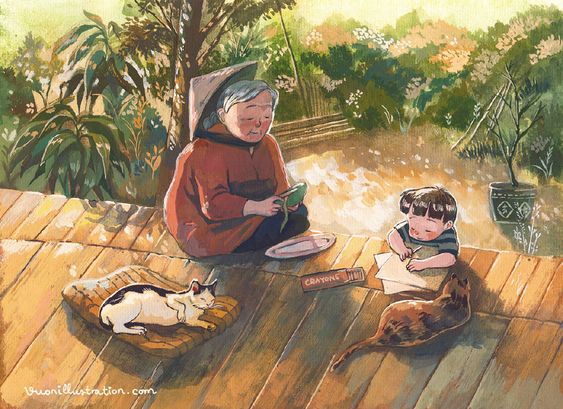 III. Tổng kết
[Speaker Notes: Sản phẩm của Xoan Vũ 0983110407]
NV1. Hoàn thiện đặc điểm thể loại thơ dựa vào sơ đồ
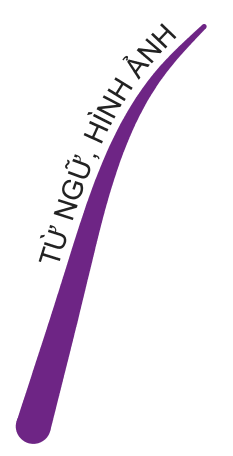 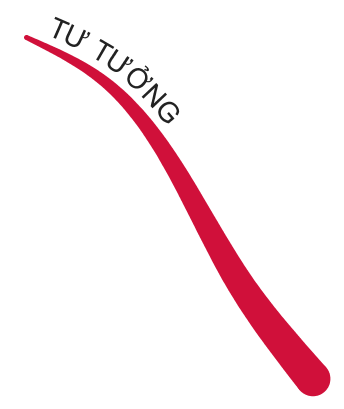 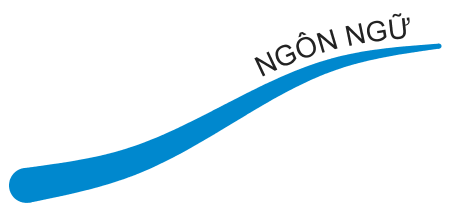 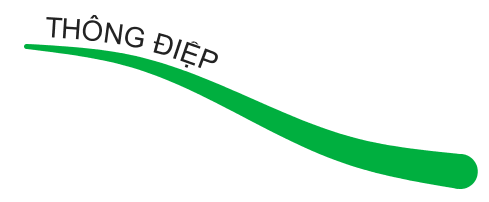 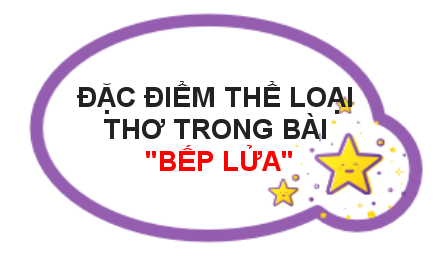 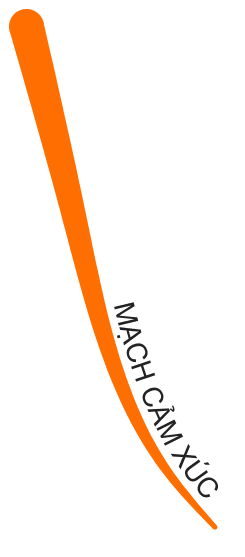 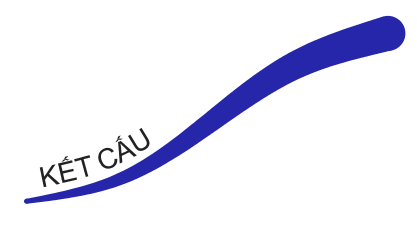 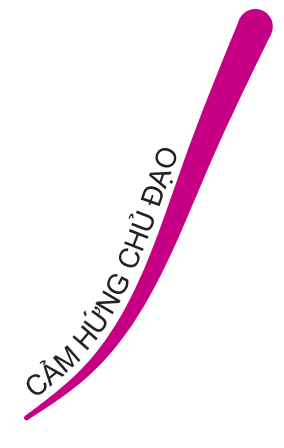 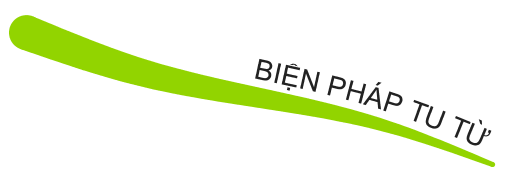 NV2. Thiết kế 1 infographic về điểm cần lưu ý khi đọc văn bản thơ
Xoan vũ: 0983110407
[Speaker Notes: Sản phẩm của Xoan Vũ 0983110407]
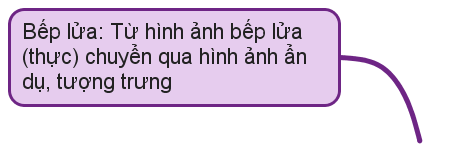 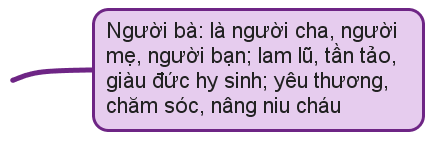 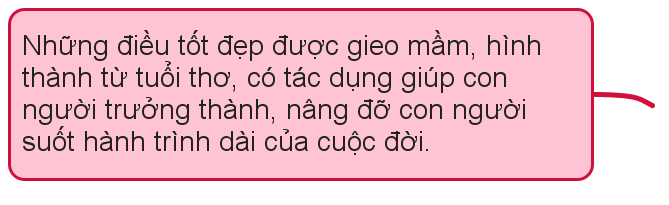 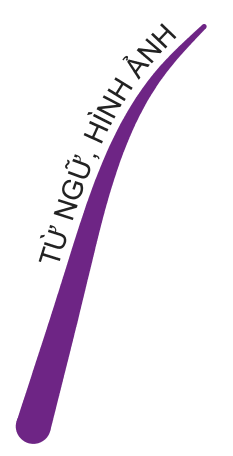 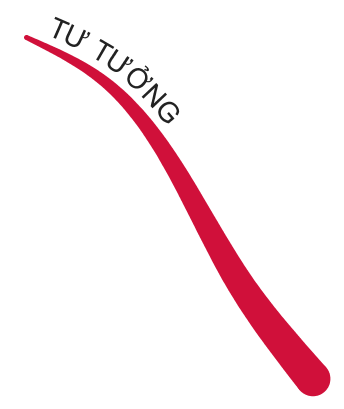 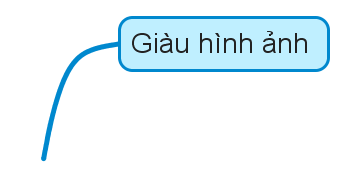 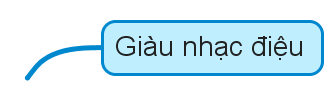 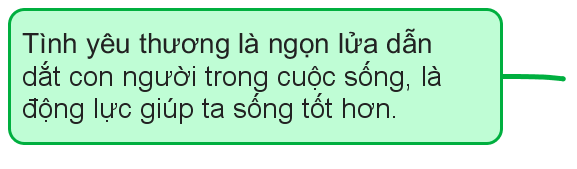 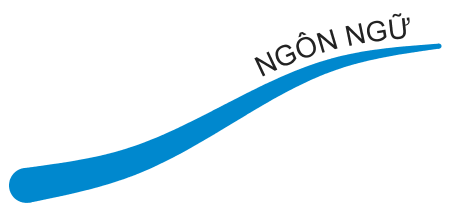 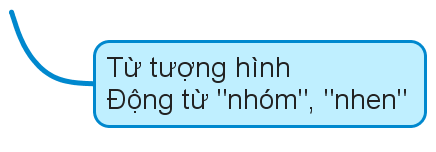 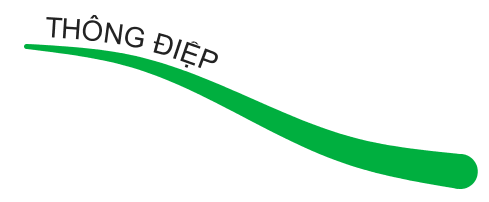 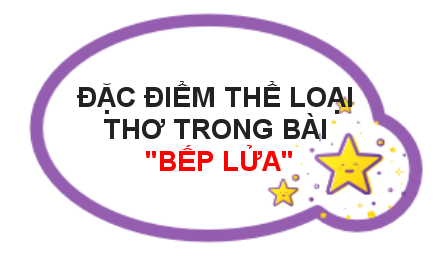 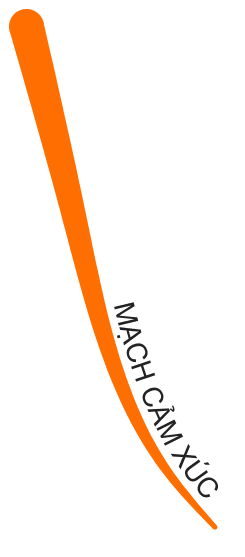 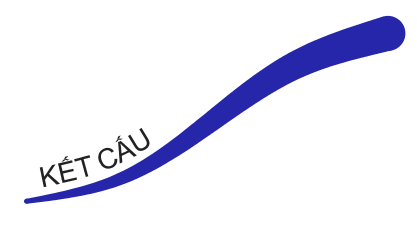 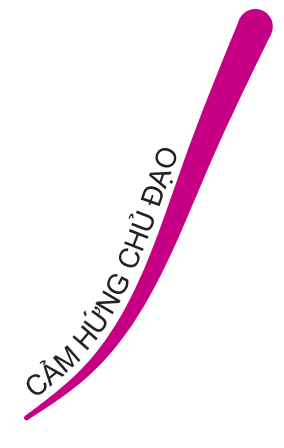 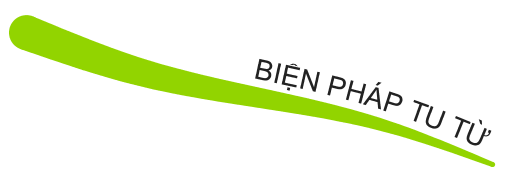 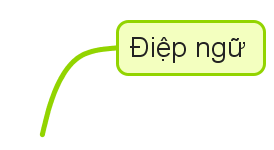 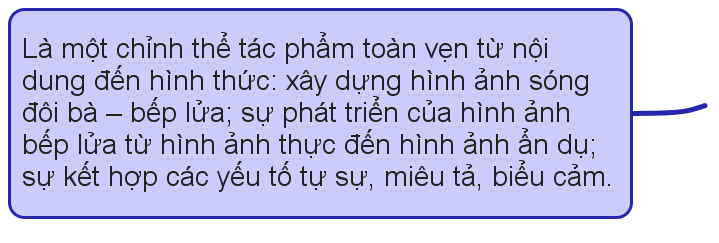 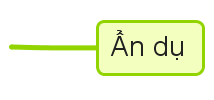 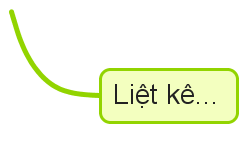 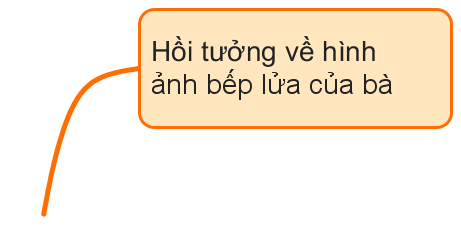 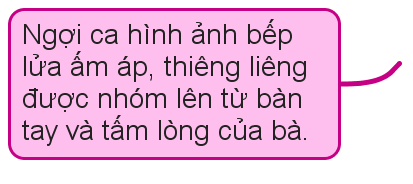 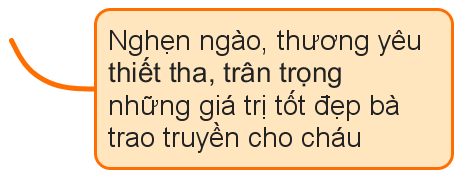 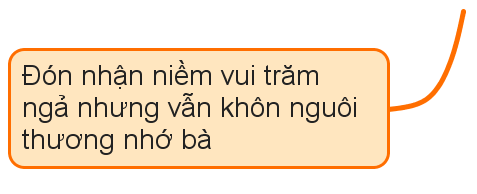 [Speaker Notes: Sản phẩm của Xoan Vũ 0983110407]
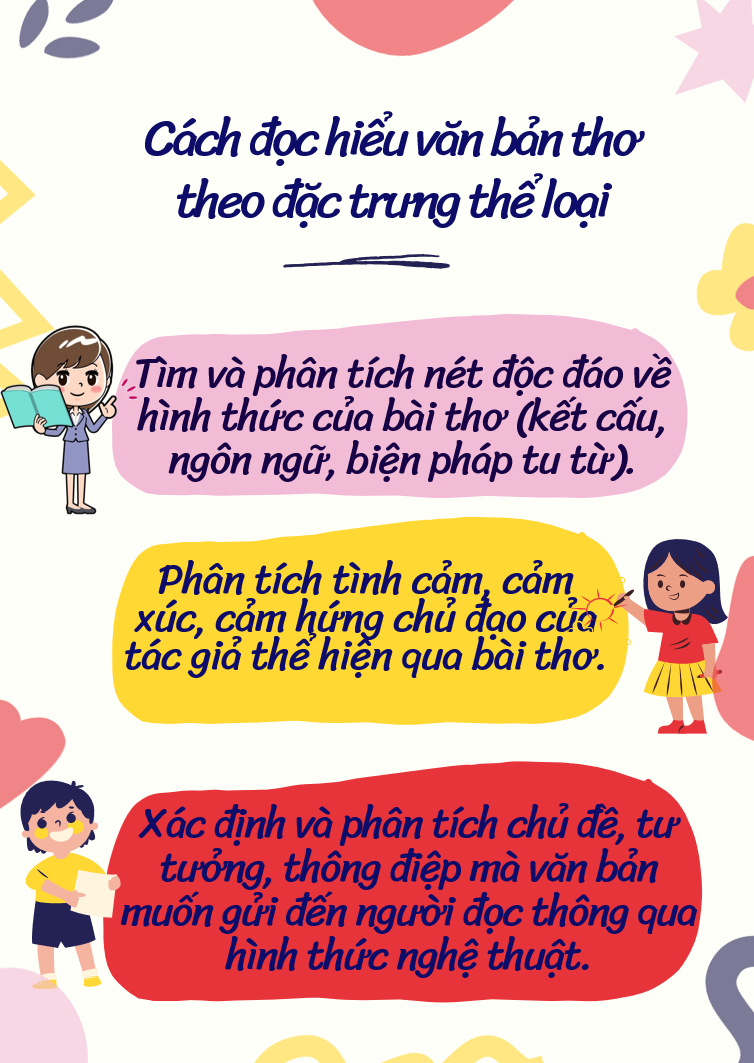 2. Cách đọc hiểu văn bản thơ theo đặc trưng thể loại
Mẫu infographic tham khảo
Xoan vũ: 0983110407
[Speaker Notes: Sản phẩm của Xoan Vũ 0983110407]
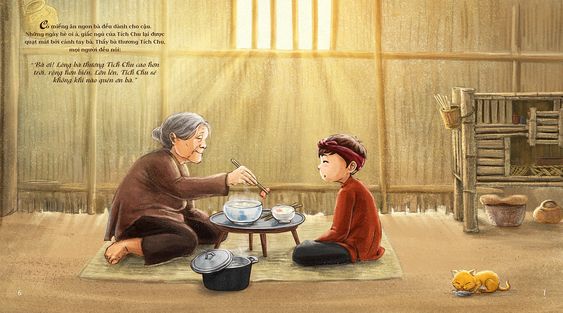 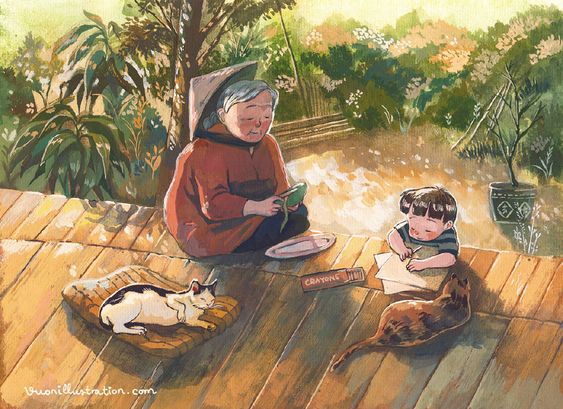 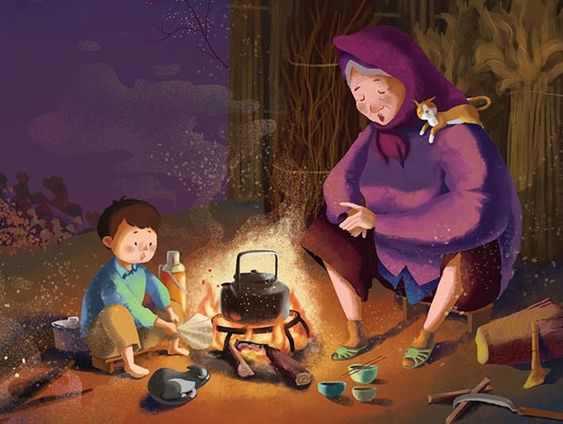 Luyện tập, vận dụng
[Speaker Notes: Sản phẩm của Xoan Vũ 0983110407]
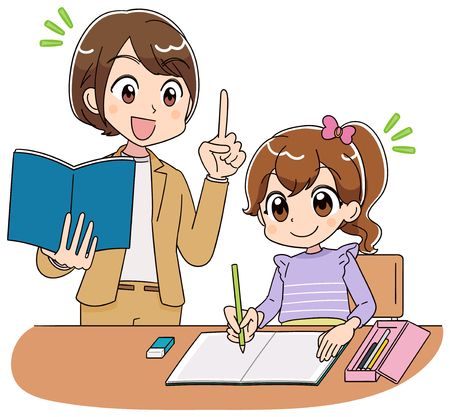 Viết một đoạn văn (khoảng 200 chữ) thể hiện tình cảm với người có ảnh hưởng lớn đến em.
[Speaker Notes: Sản phẩm của Xoan Vũ 0983110407]
Bảng kiểm đánh giá đoạn văn
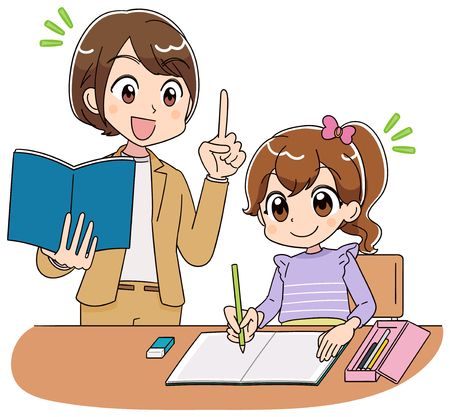 [Speaker Notes: Sản phẩm của Xoan Vũ 0983110407]
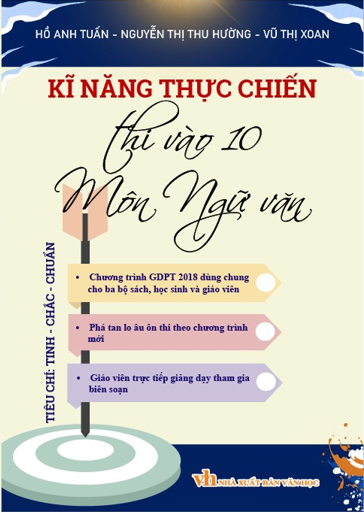 Tạm biệt các em!
Sản phẩm của Xoan Vũ
Thầy cô đăng kí trọn bộ giáo án Ngữ văn 9 Chân trời sáng tạo, Tài liệu “Kĩ năng thực chiến thi vào 10 môn Ngữ văn” liên hệ điện thoại, Zalo: 0983110407
[Speaker Notes: Sản phẩm của Xoan Vũ 0983110407]